CH 11: Electricity and Its Production
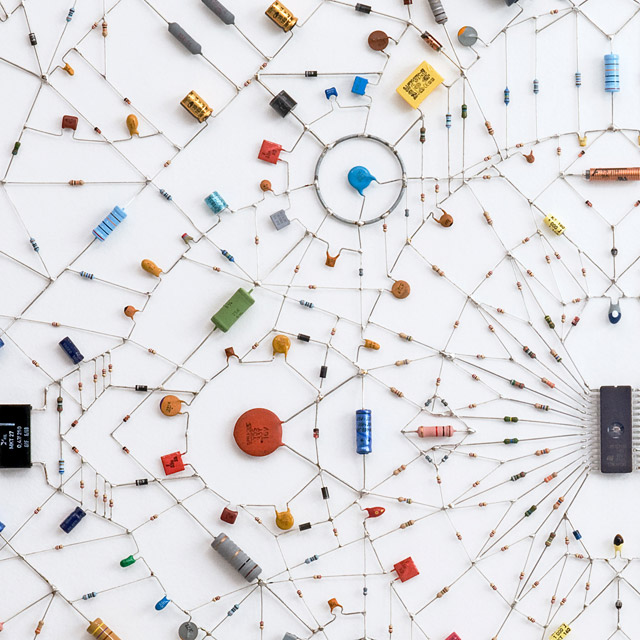 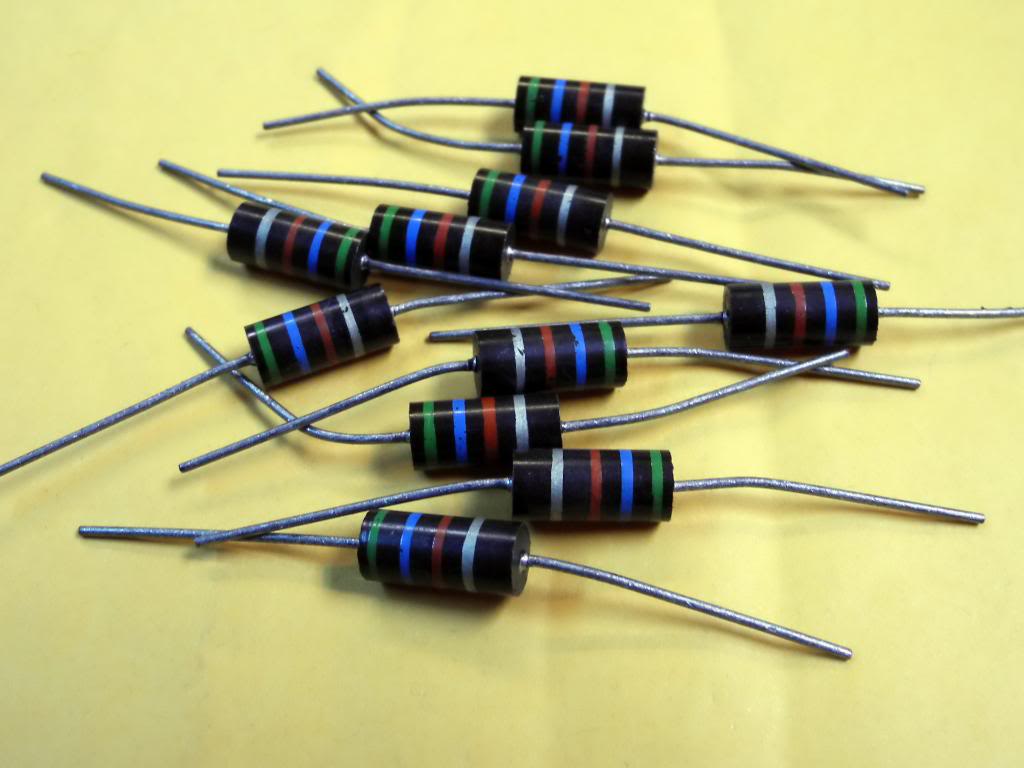 11.7 – Electrical Resistance
11.8 – Resistors in Circuits
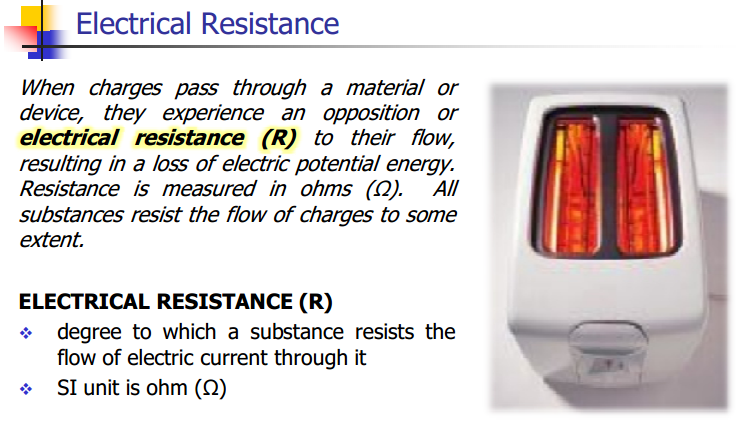 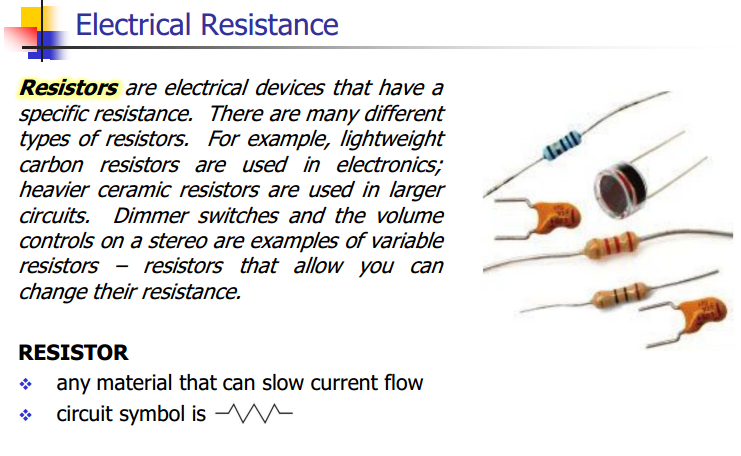 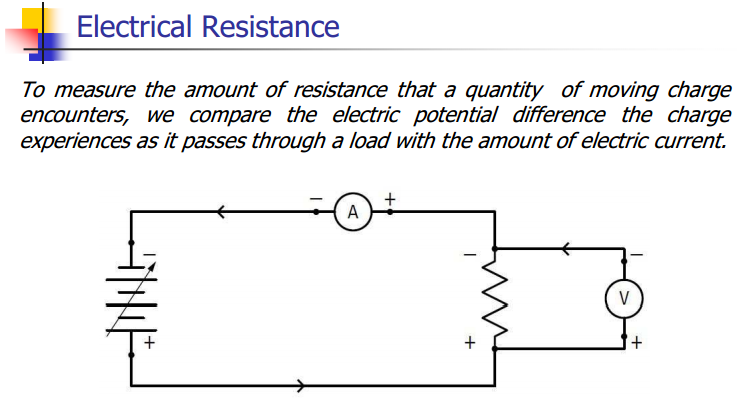 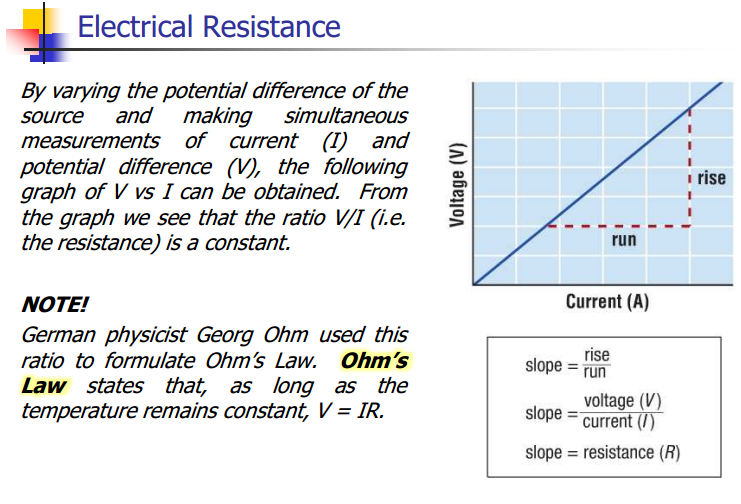 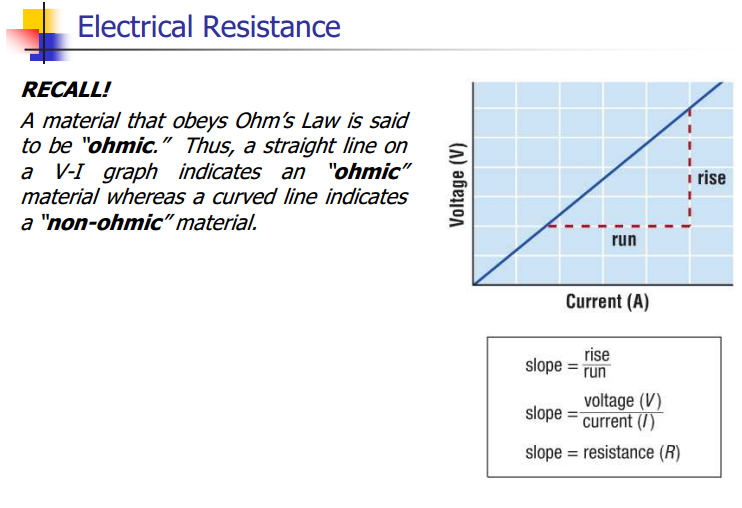 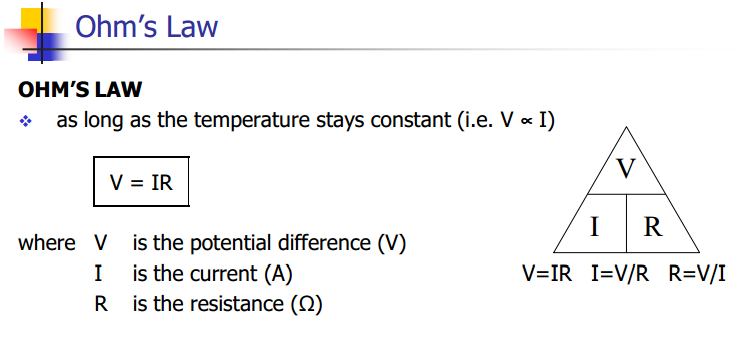 Practice #1 pg.525
Superconductors
http://www.youtube.com/watch?v=a9GqGO8wp04
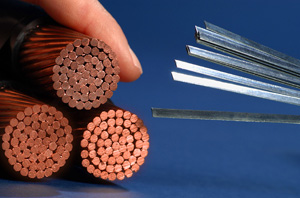 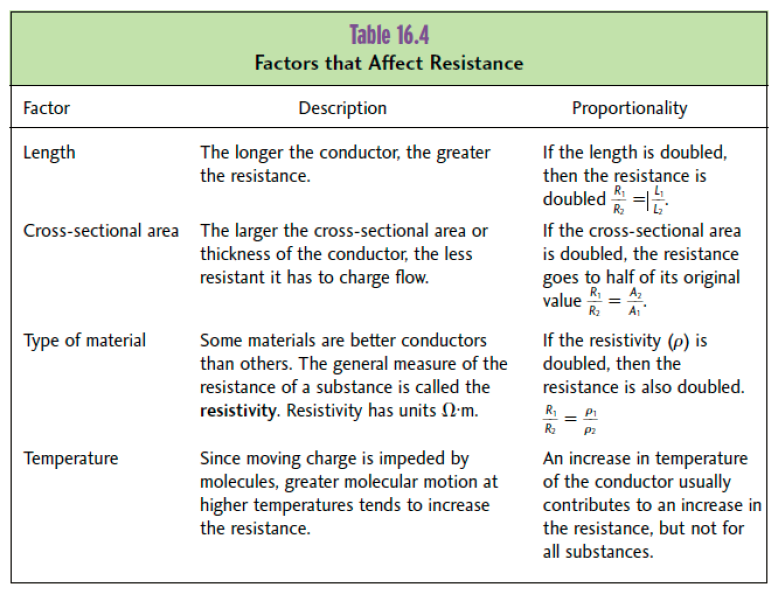 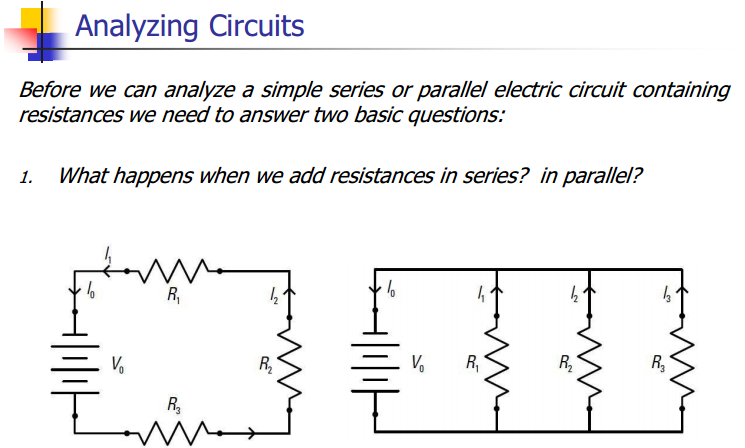 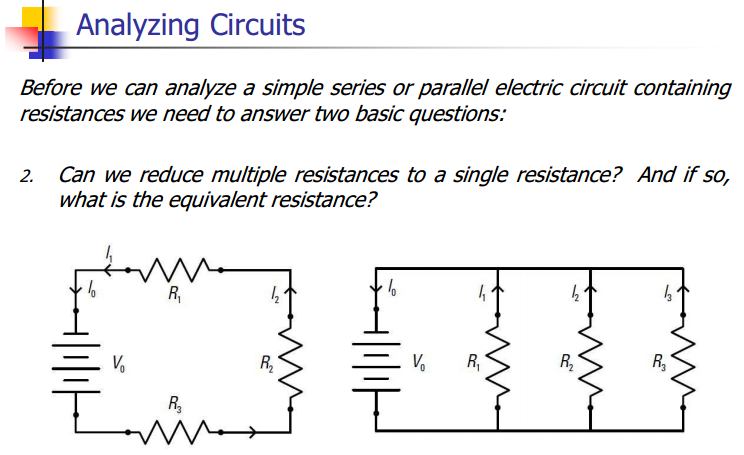 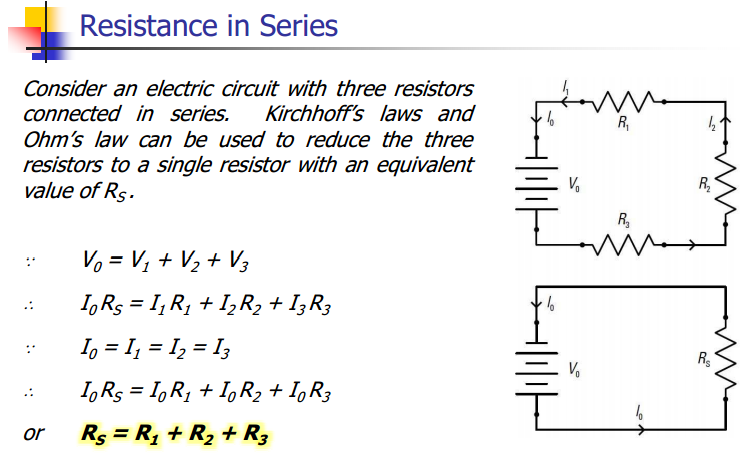 Practice #2 pg. 527
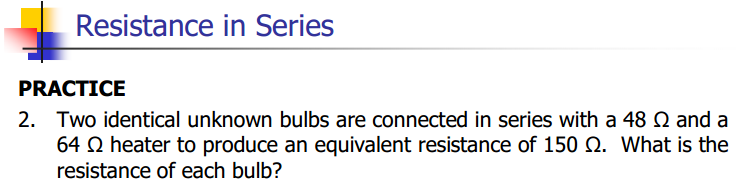 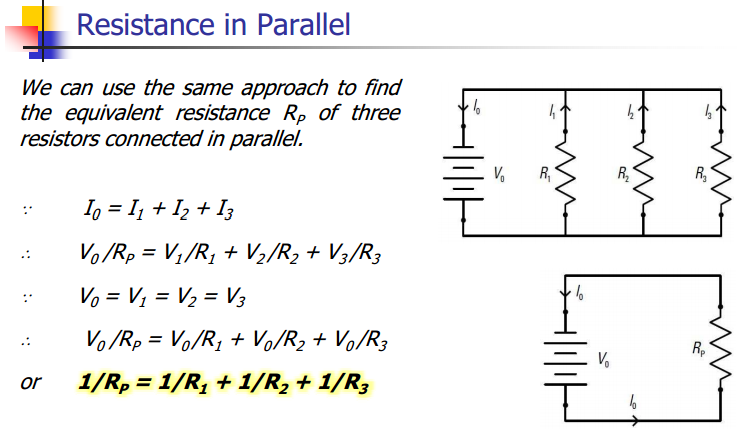 Practice #2 pg. 529
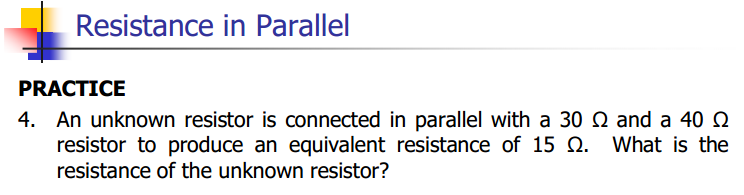 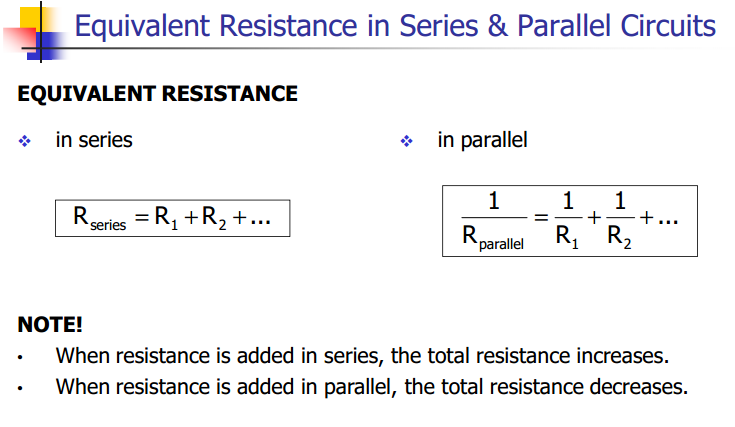 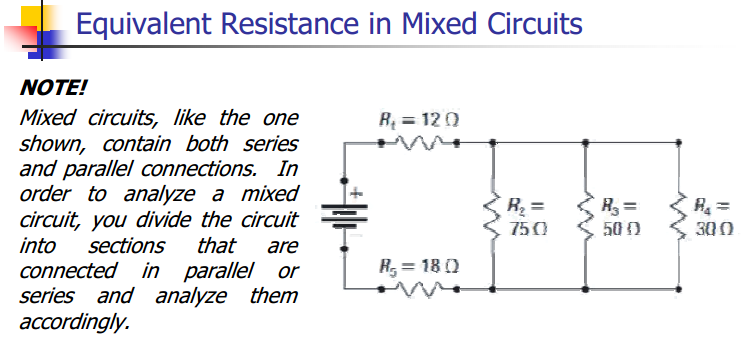 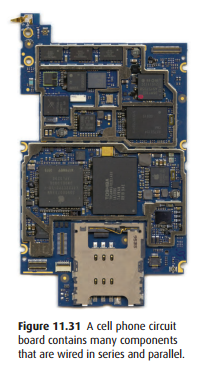 Practice #1a pg. 530
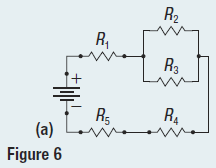 Practice #1b pg. 530
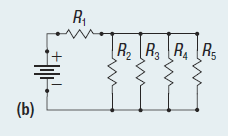 Classwork& Homework